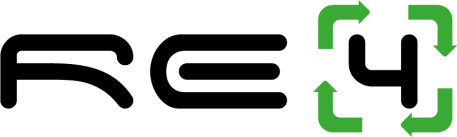 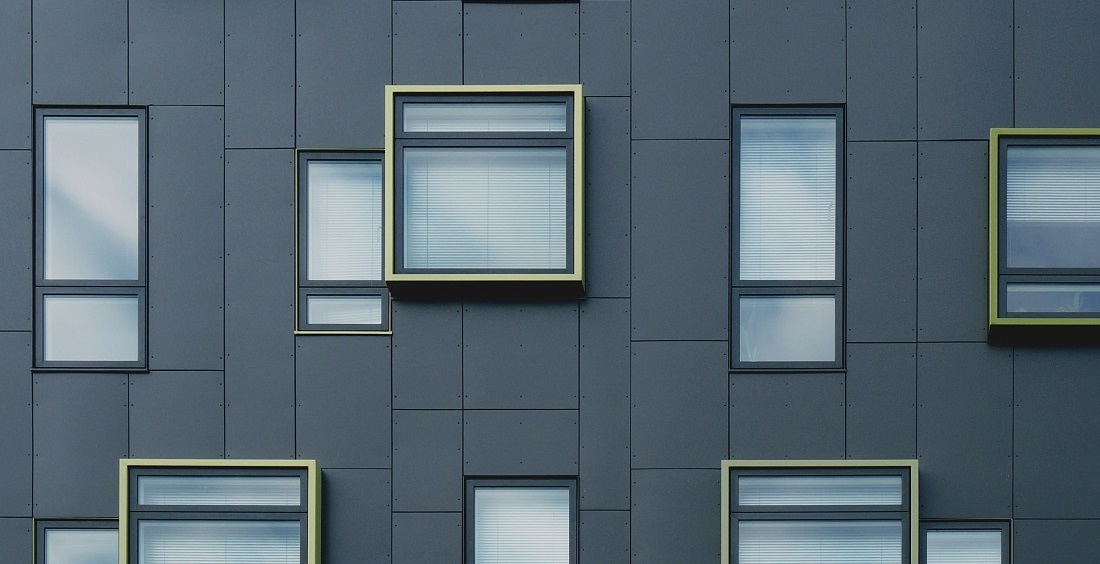 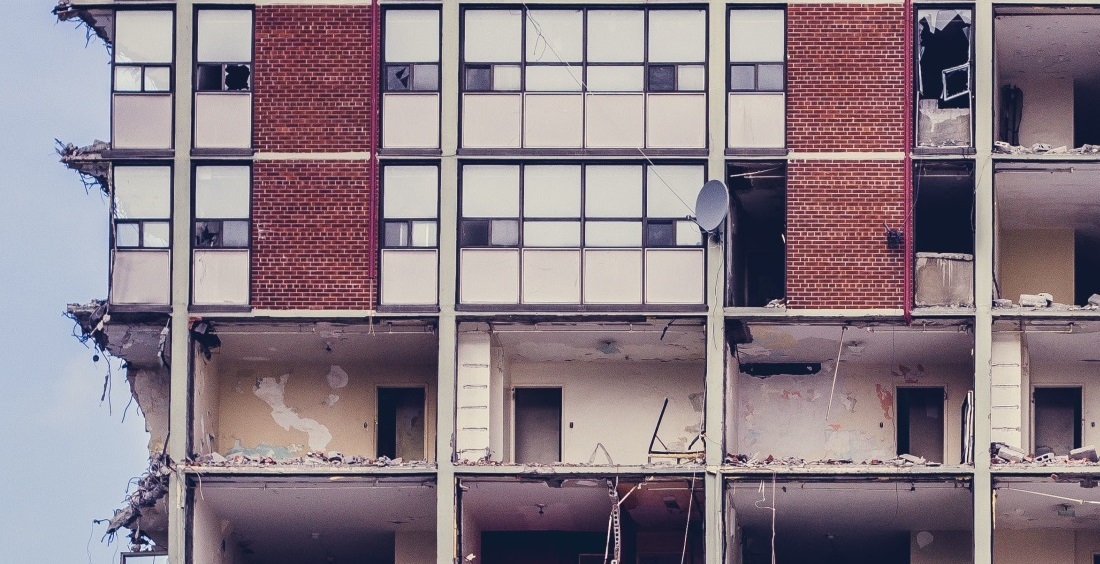 Title
Subtitle
Name / institution
Date / Location
Logo
This project has received funding from the European Union’s Horizon 2020  research and innovation program under grant agreement No. 723583
Presentation Structure
RE4 Project
Project Description and Objectives
Background
868 million tonnes CDW generated in the EU in 2014 but insufficient material recovery
Existing buildings were not designed for dissassembly & reuse
Prefabrication industry: up to 50% less waste than conventional construction practices
CDW recycling & backfilling (2014)
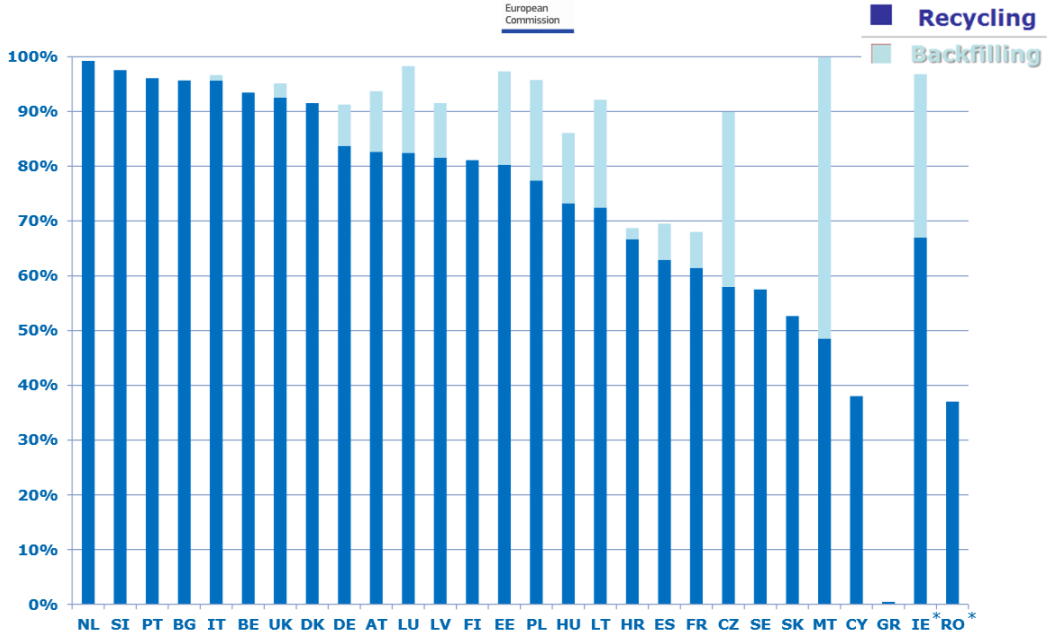 Chart: European Comission
Data source: Eurostat
Motivation
Development of innovative technologies & reliable strategies
Increase % reuse & recycling from CDW
Increase CDW technical & economic value
Minimise future CDW from next generation of buildings
Increase building energy efficiency
Aim of the project
Develop a prefabricated energy-efficient building concept
Easily assembled/ disassembled for future reuse
Containing up to 65% by weight of recycled materials from CDW
Reusable structures will range from:
15-20% for exisiting buildings
80-90% for the RE4 prefabricated building concept
Objectives
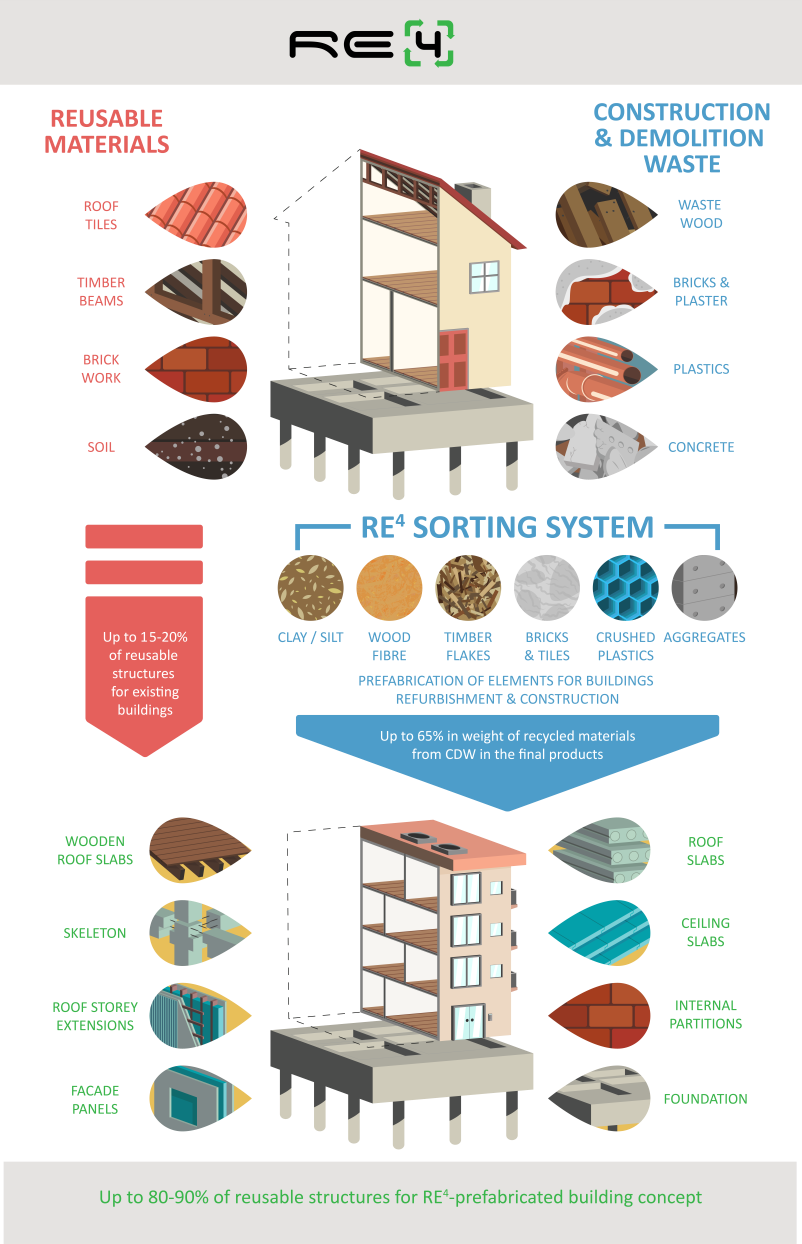 Development of innovative design concepts for pre-fabricated building components
Innovative RE4 CDW sorting system based on an automated robotics system
Development of a BIM-compatible DSS and platform for CDW estimation and management
Development of business models for industrial exploitation
RE4 demonstration in an industrial environment
Objectives
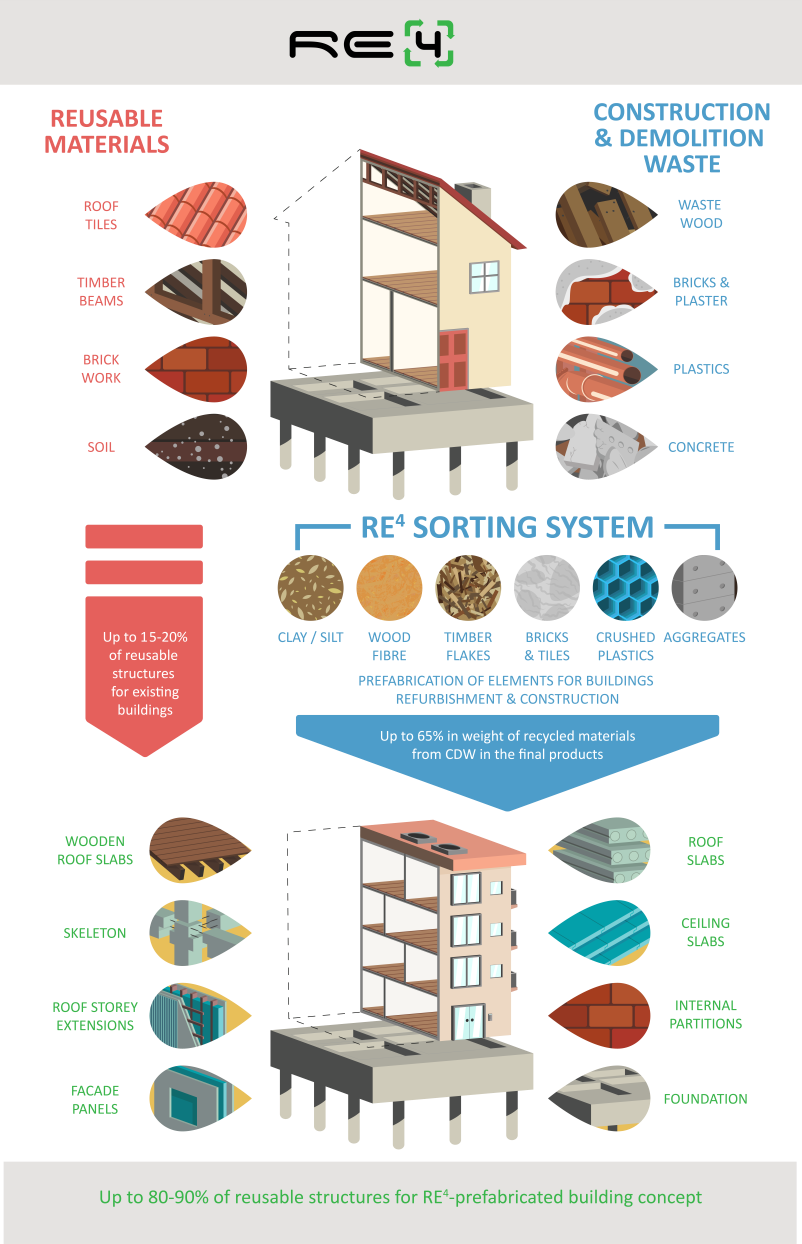 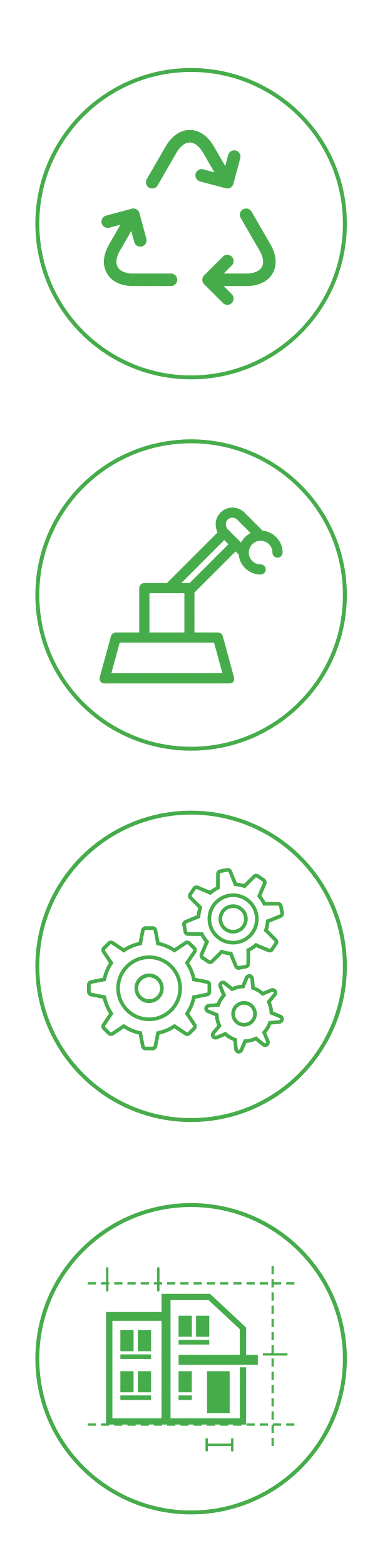 Maximise recycled CDW amount & value by using advanced sorting technologies
Innovative RE4 CDW sorting system based on an automated robotics system
Assess properties of CDW-derived materials for building elements
Compliance check
Quality variability evaluation
Quality classes & optimal recycling strategy definition
Objectives
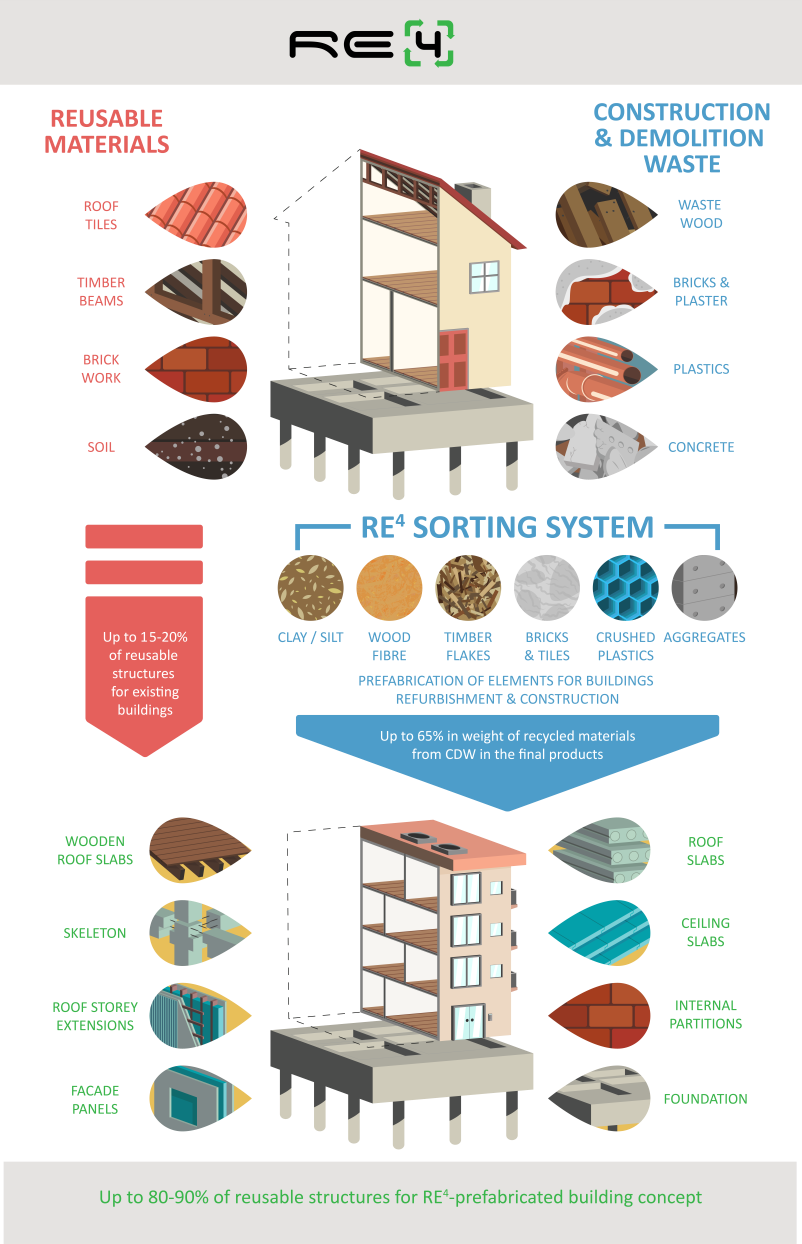 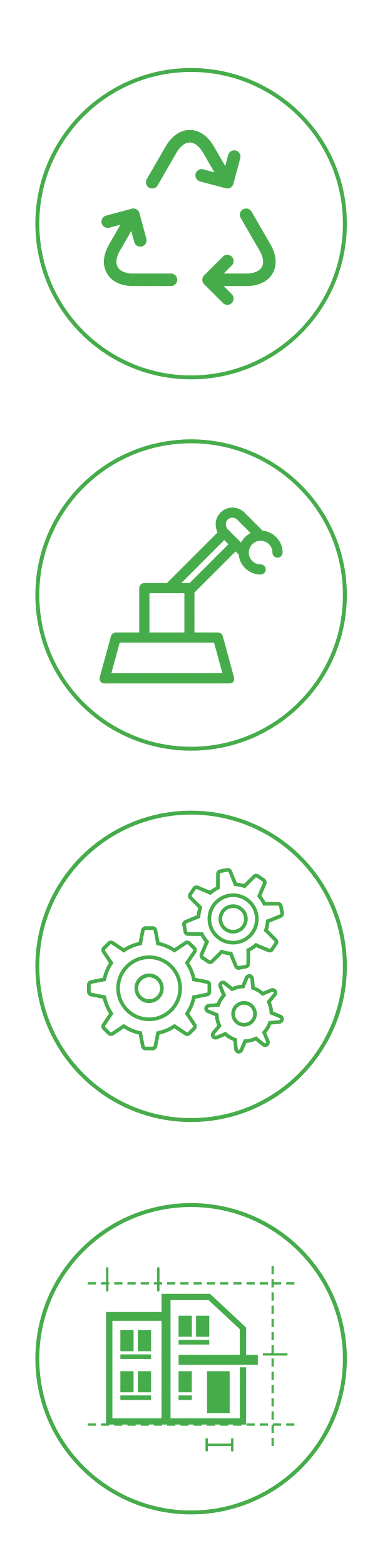 Development of prefab. elements integrating a high level of CDW-derived materials
Development of innovative design concepts for pre-fabricated building components
Design for modular/ smart installation & dissassembly/re-use
Objectives
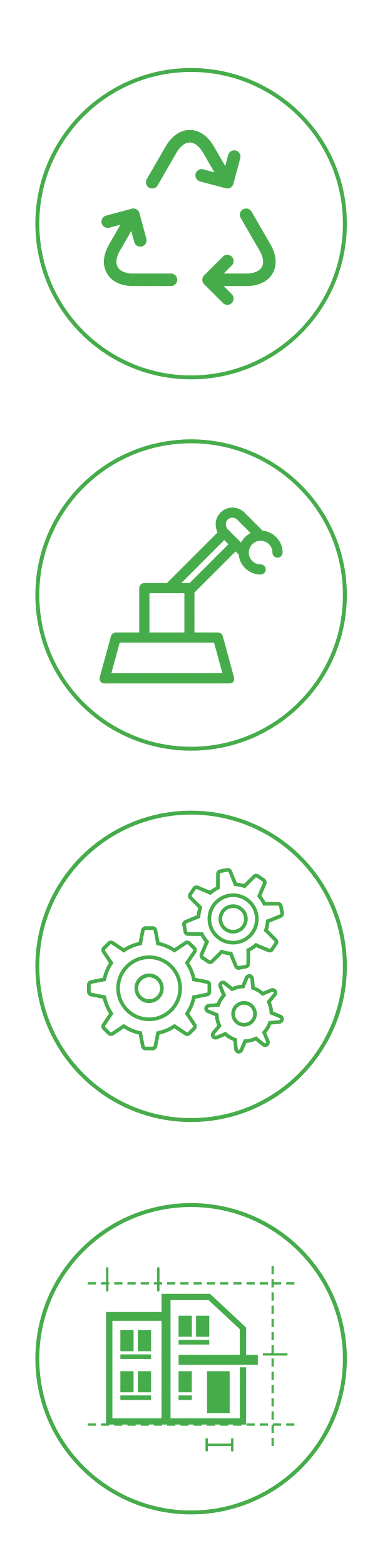 RE4 demonstration in an industrial environment
For new constructions & refurbishment
Demonstration of strategy for disassembly & reuse
Enhance sustainability & future applications of RE4 prefab. products
>30% CO2 savings & 20% energy savings
Resource efficiency: min. 65% recycled materials in final product
Less waste generation & disposal
Objectives
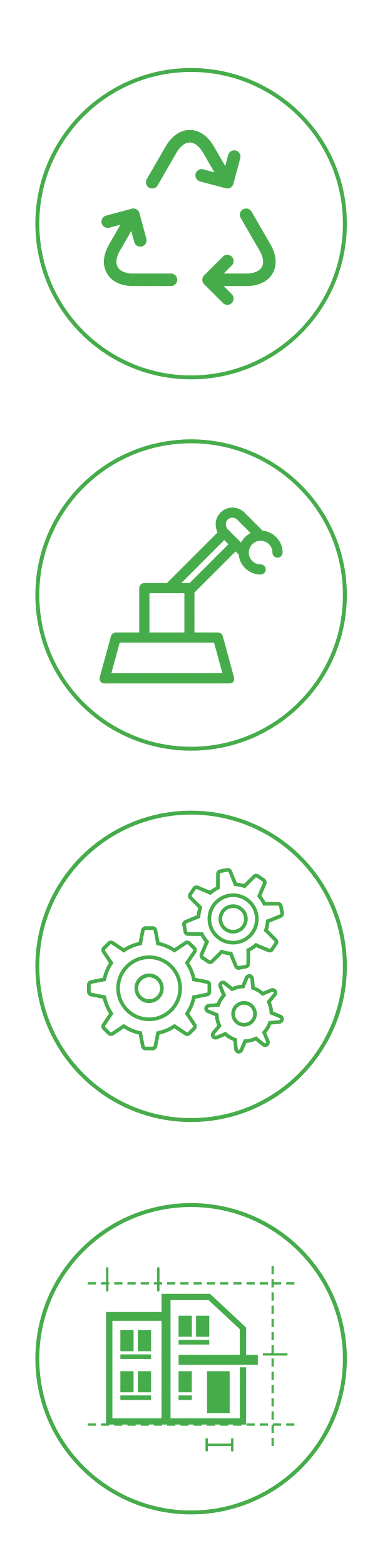 Development of a BIM-compatible DSS and platform for CDW estimation and management 
Support owners & construction/demolition companies
Development of business models for industrial exploitation
Enhance replication potential
Economic assessment to evaluate profitability, undertand future cash flows, & highlight need for additional funding/investment
[Speaker Notes: DSS = Decision Support System
BIM = Building Information Modeling]
Project partners
Belgium
Sweden
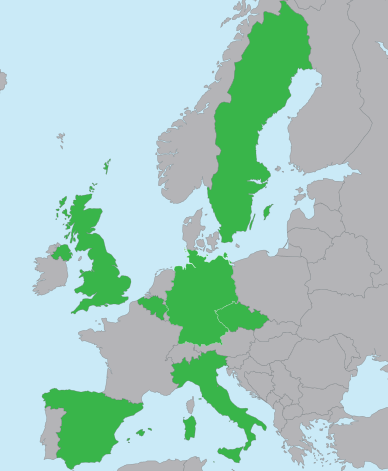 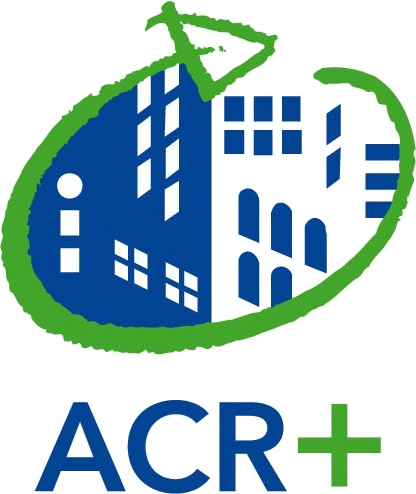 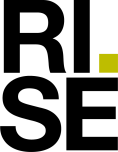 UK
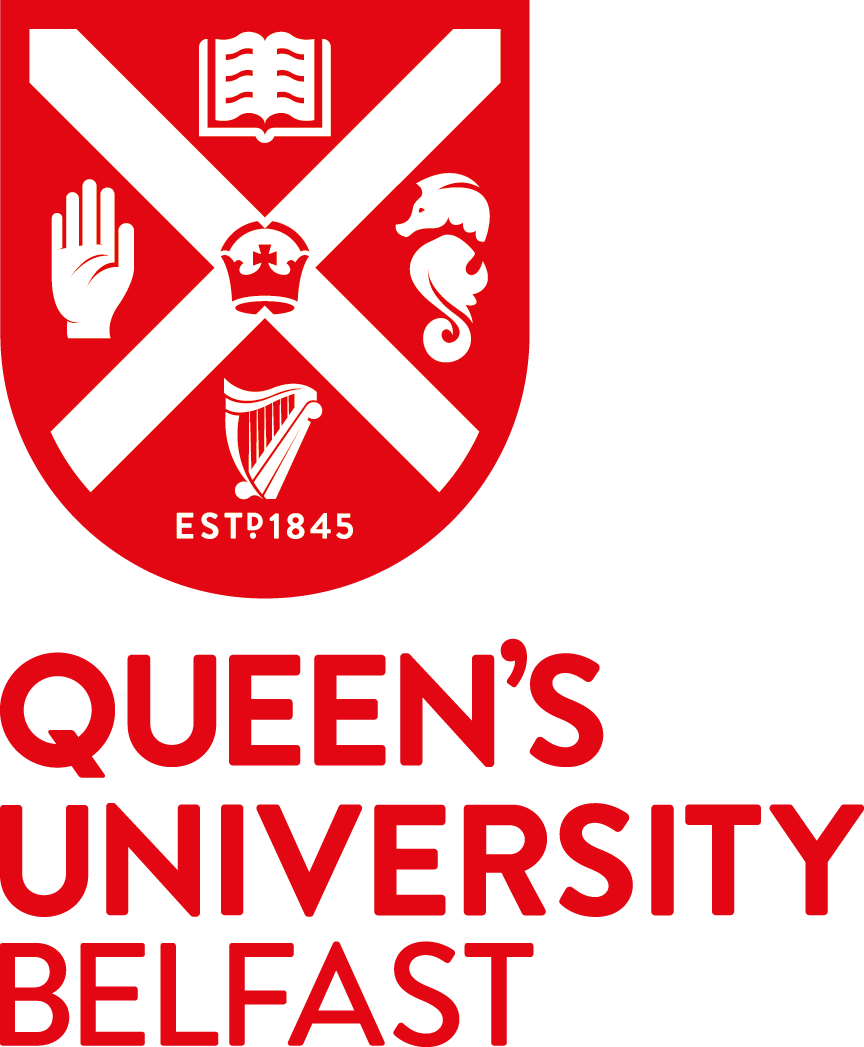 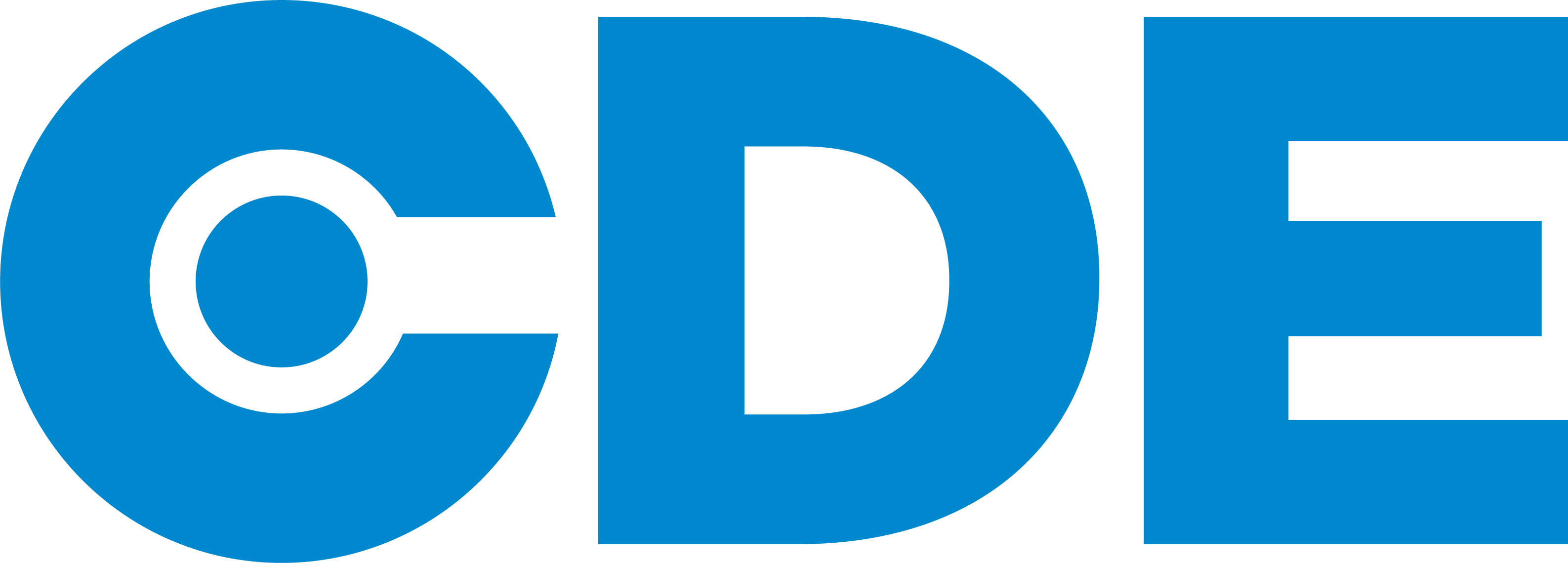 Germany
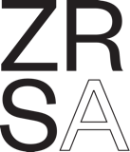 Coordinator
Italy
Czech Republic
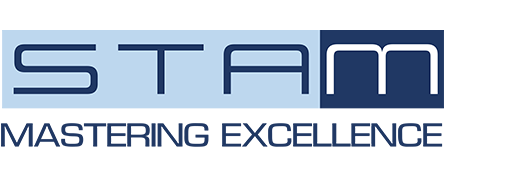 Taiwan
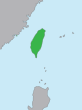 Spain
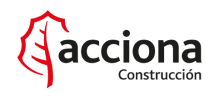 Timeline
CDW sorting system based on robotic NIR sensors
Assessment of CDW streams across Europe
Large-scale production of the selected products & elements
4
1
2
3
5
6
Project start
Project end
CDW separating system based on weight criteria
Design development of components for easy installation & disassembly
Demonstration buildings & performance analysis
[Speaker Notes: NIR = Near-InfraRed]
Results
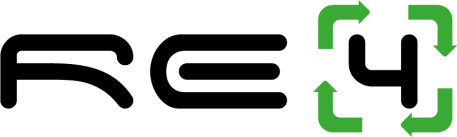 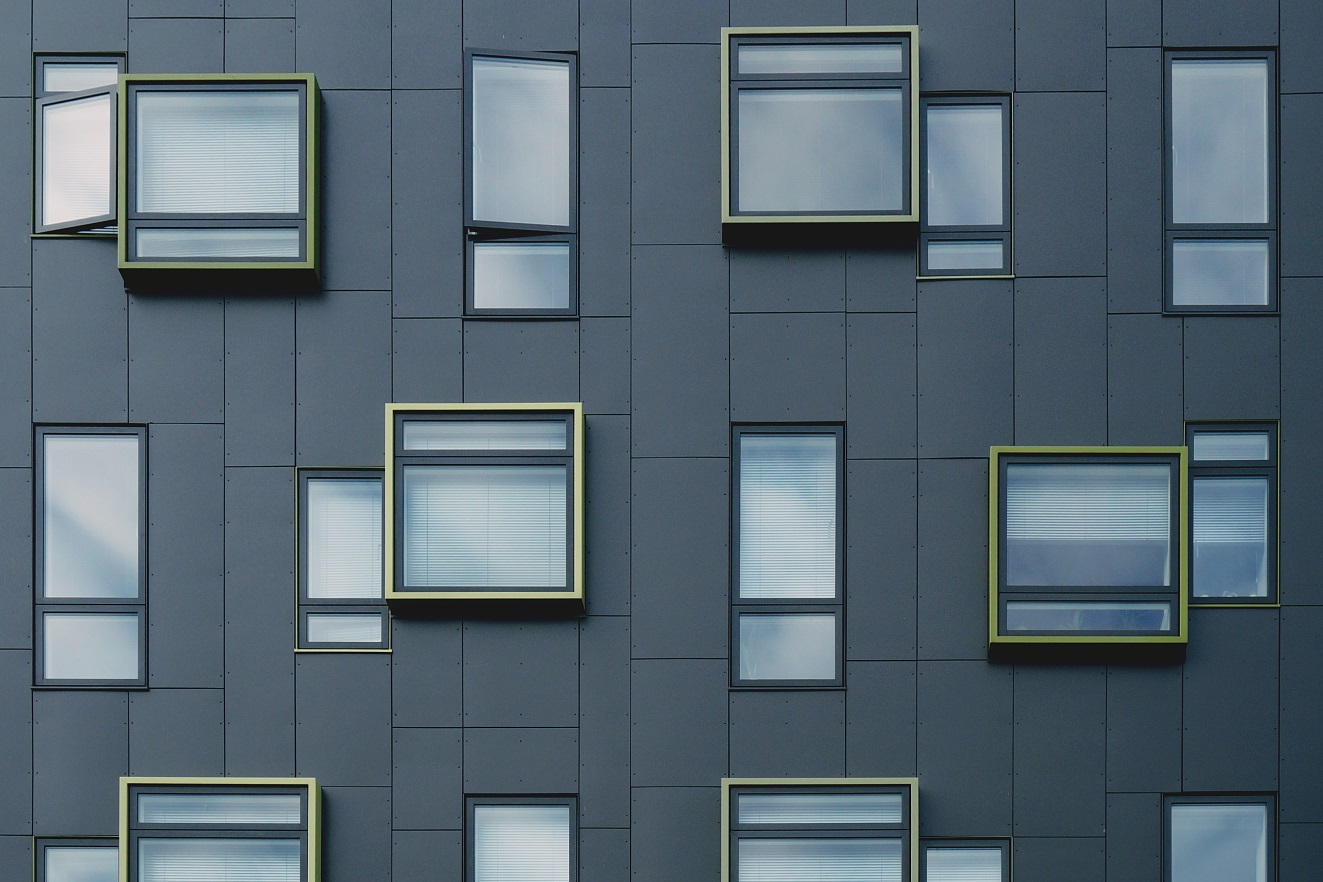 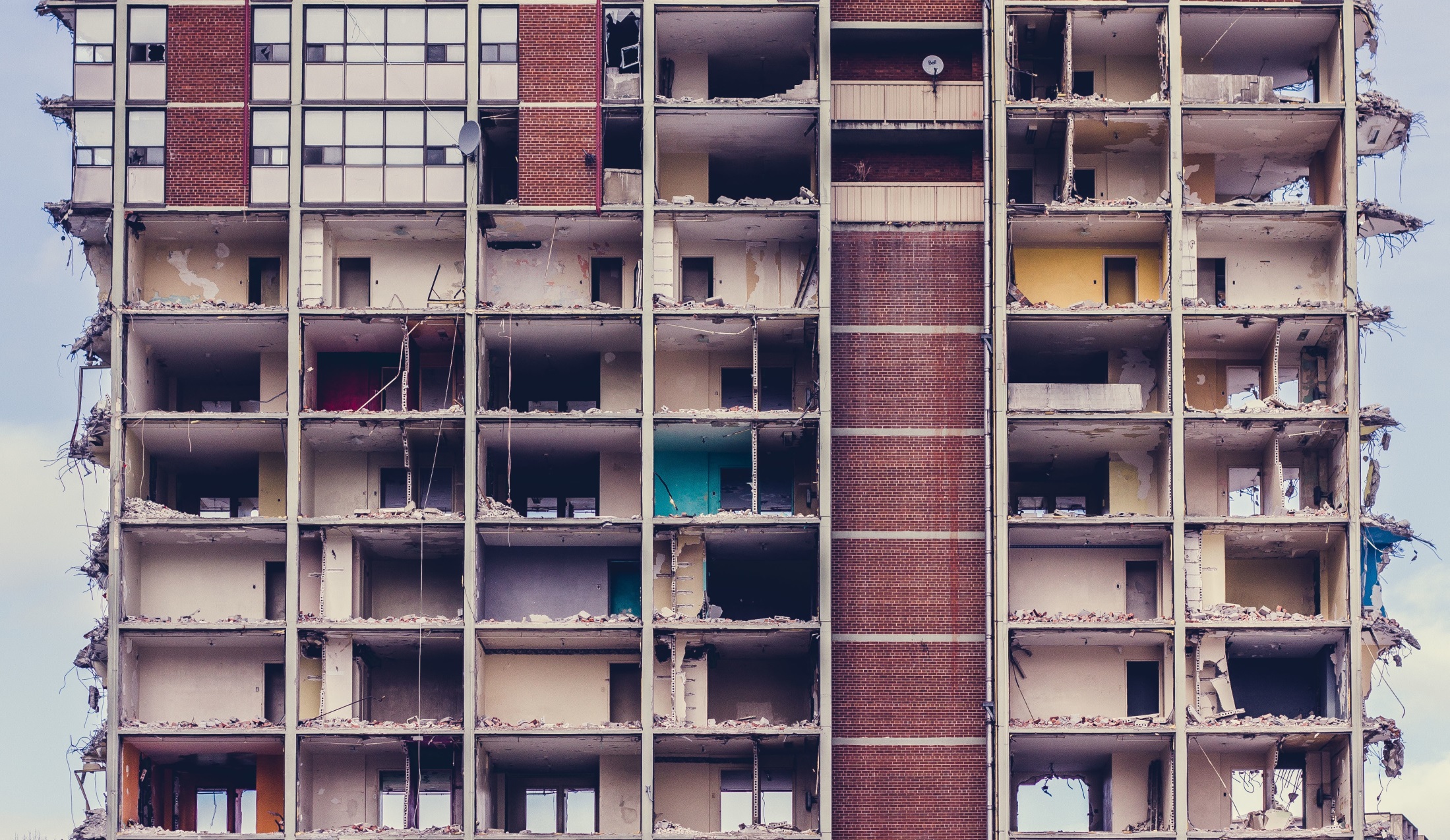 REuse and REcycling of CDW materials and structures in energy efficient pREfabricated elements  for building REfurbishment and construction
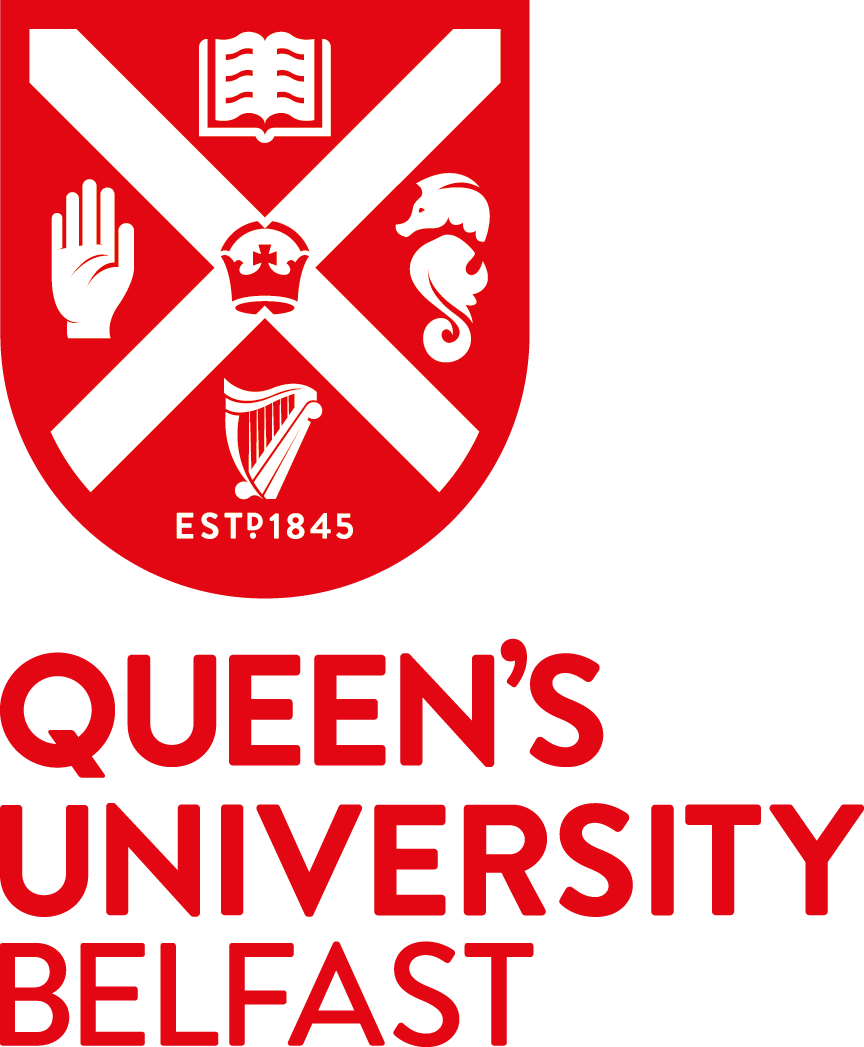 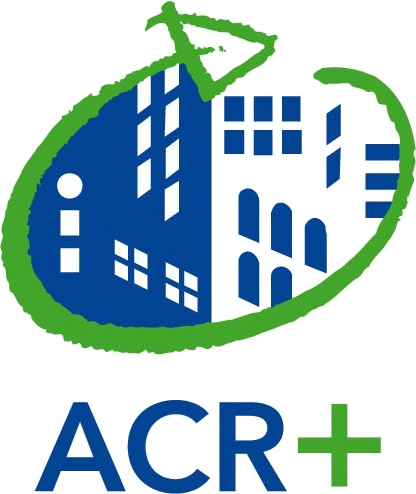 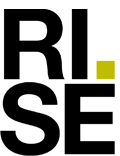 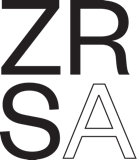 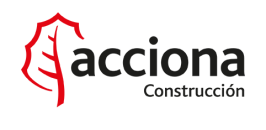 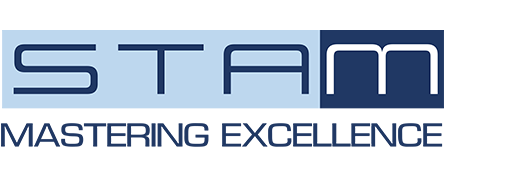 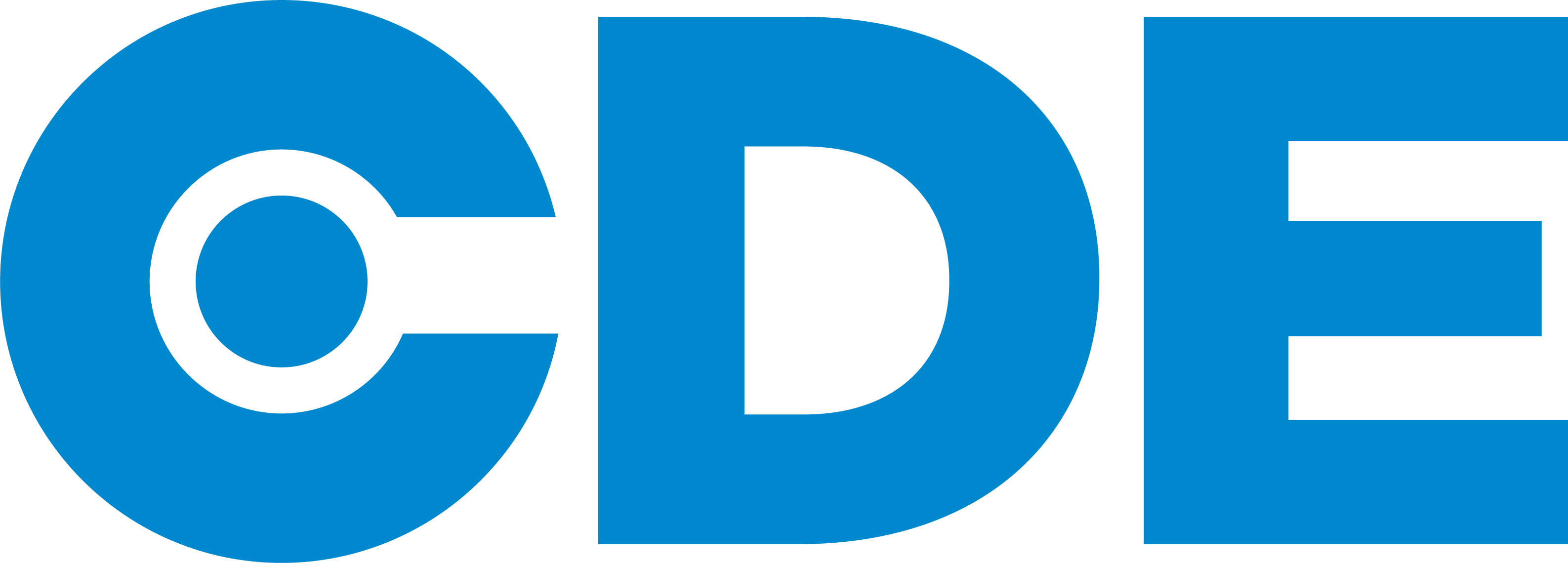 Please visit our website www.re4.eu 
Twitter: @RE4_project · Email: info@re4.eu
This project has received funding from the European Union’s Horizon 2020  research and innovation program under grant agreement No. 723583
The sole responsibility of this publication lies with the author. The European Union is  not responsible for any use that may be made of the information contained therein.